Geothermie
Nutzung
Thermalwässer des steirischen Beckens
Loipersdorf
Waltersdorf
Blumau
Fürstenfeld
Gleisdorf
Bad Radkersburg
Bad Gleichenberg
Quellen in Bad Radkersburg
Stadtquelle
Jahr 1927
Tiefe: 280m
Radkersburg 2
Jahr 1978
Tiefe: 1930 m
Bohrung
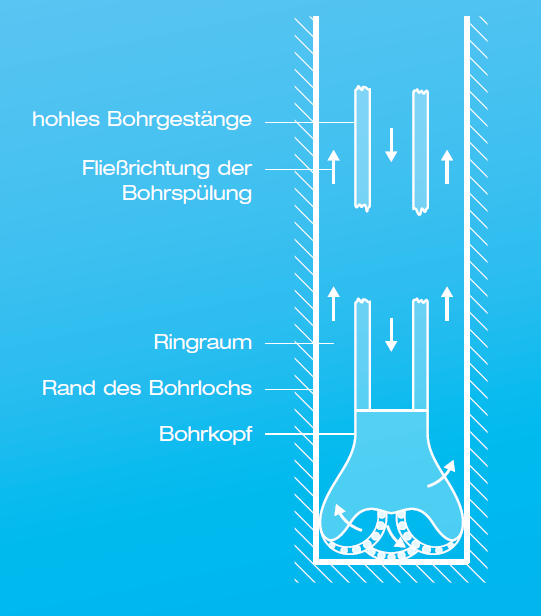 Die ersten Meter verrohrt
Restliche Meter: wird nur von der Spülflüssigkeit stabilisiert
Bohrgut wird mit Hilfe der Spülung gefördert
Daten
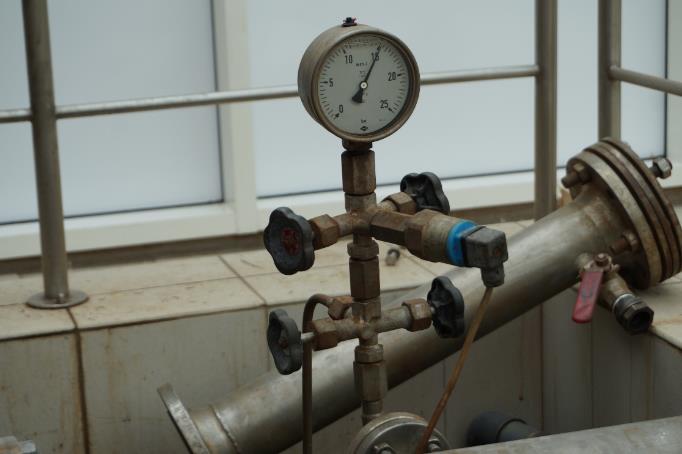 Wasserdruckanzeiger Radkersburg 3a
Wasser aus der Tiefe
Ab 1850 m Tiefe: Dolomite, Schwarzschiefer
Zeitalter: Paläozoikum
Vor 541 bis 562 Mio. Jahren abgelagert
Paläozoikum: älteste der drei Zeitalter, darauf folgt das Mesozoikum (…………….)
Wartungsarbeiten an den Rohrleitungen
Reinigung der verkalkten Rohre
Salzsäure wird mit hohem Druck hineingepresst
Kalk wird aufgelöst
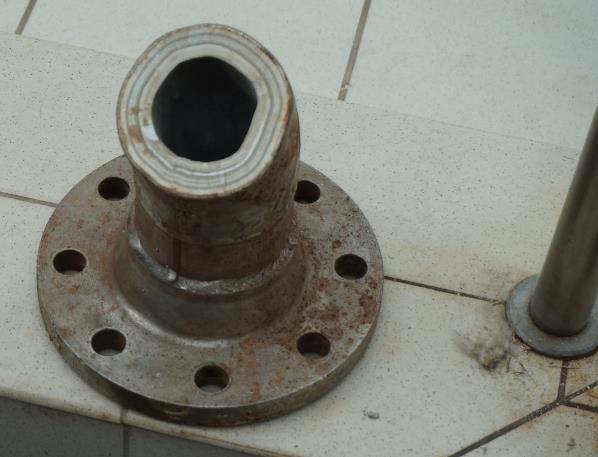 Aufbereitung des Wassers
Kalk setzt sich in den Behältern ab
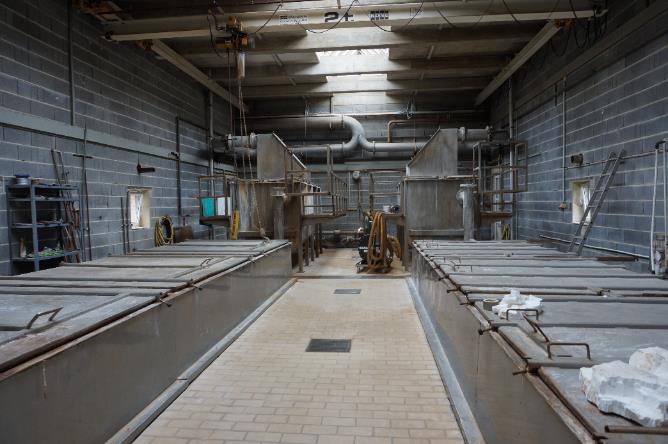 Aufbereitung des Wassers
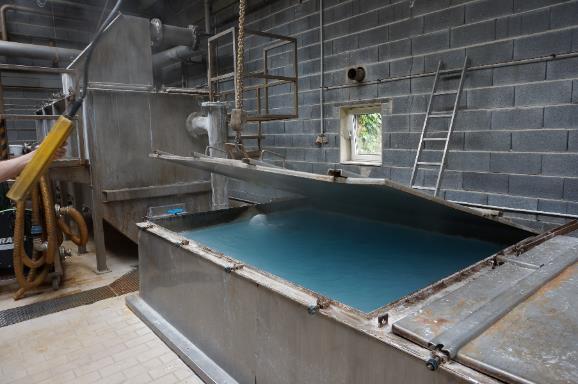 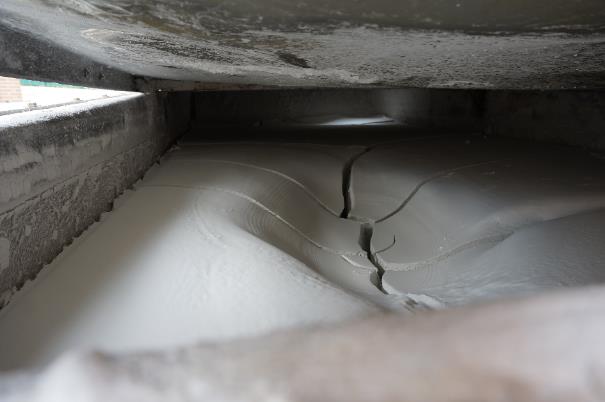 Kalk setzt sich ab
Abgelagerter Kalk, bereit für Abtransport
Entgasung des Wassers
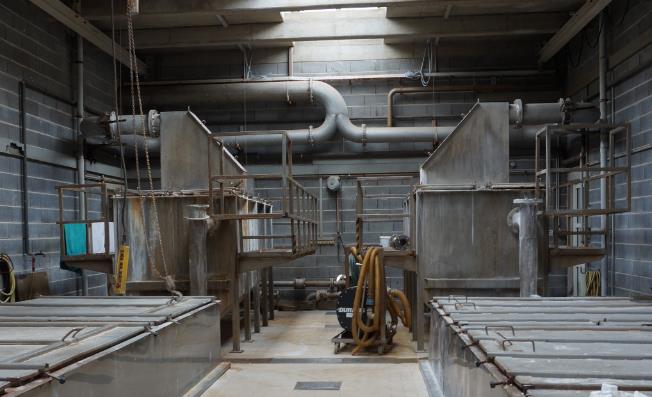 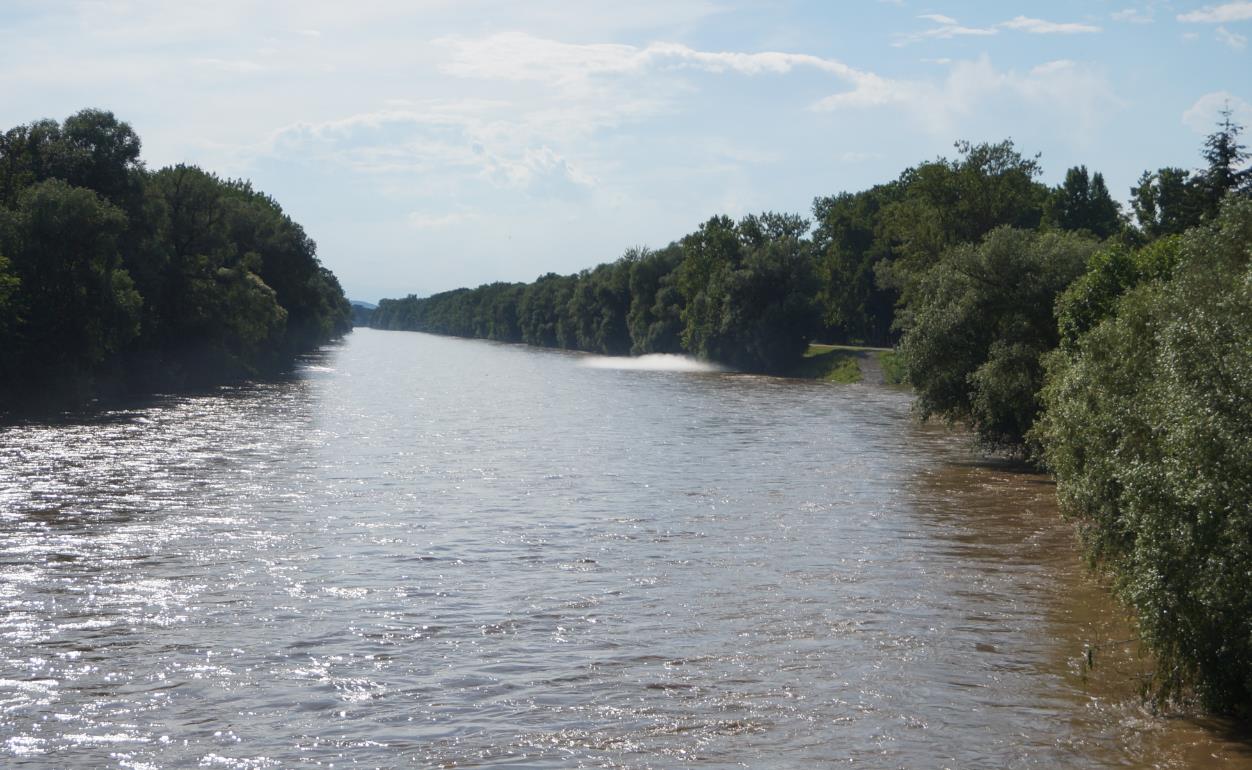 Gase entweichen in Rohrleitungen, oben im Bild
Gase werden Richtung Mur abgeleitet
Quellengebäude
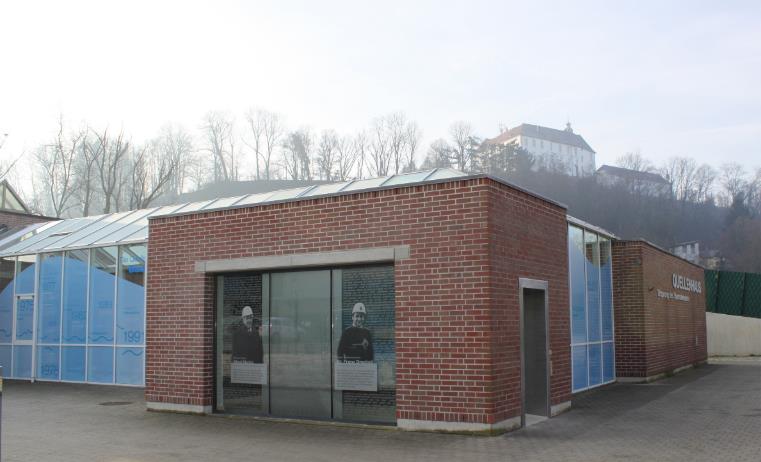 Quellengebäude
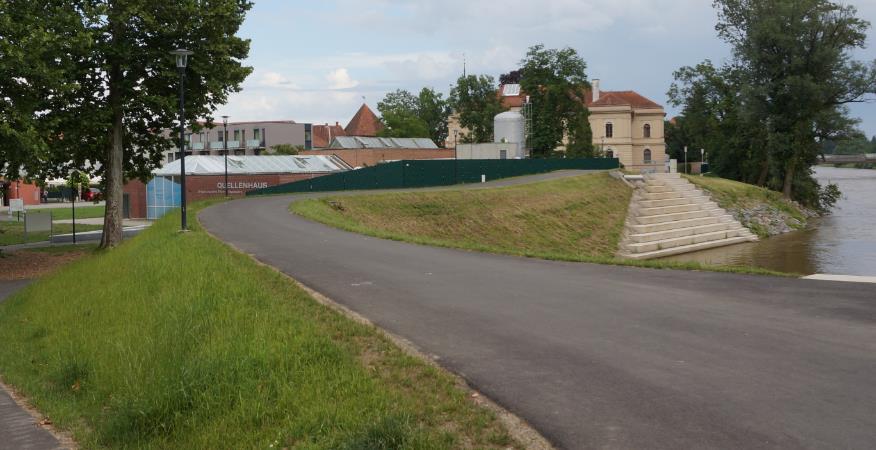 Quelle Radkersburg 1
Wasser aus 280 m Tiefe
Zum Trinken geeignet
Wird abgefüllt
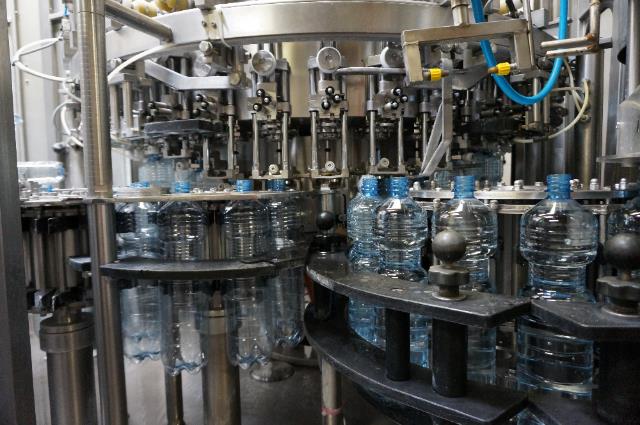 Wasserabfüllung
Mineralwasseranalyseim Detail
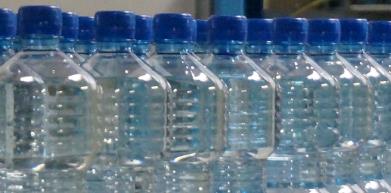 Abfüllanlage
Erschließung einer weiteren Quelle
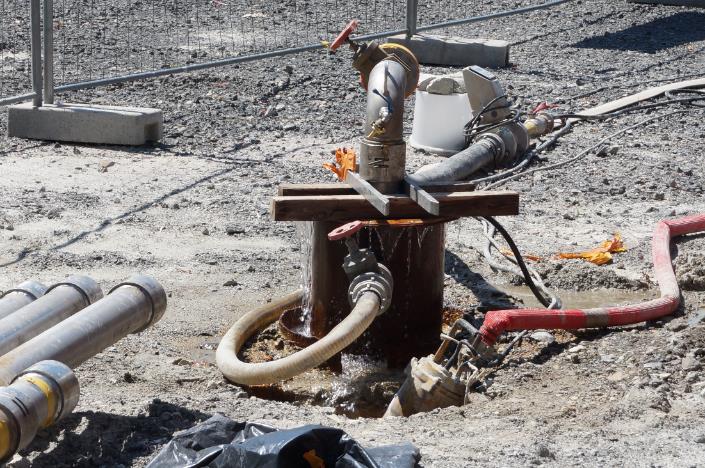 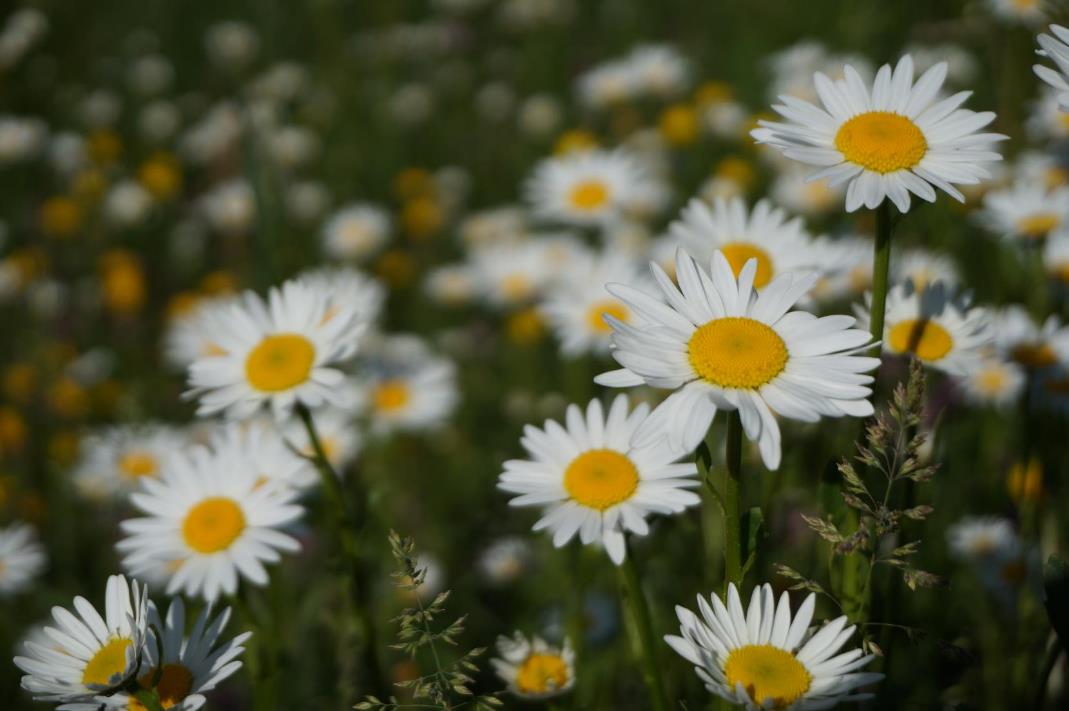 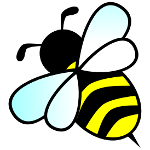